The Elements and Principlesof Art
The Elements of Art
The building blocks or ingredients of art.
LINE
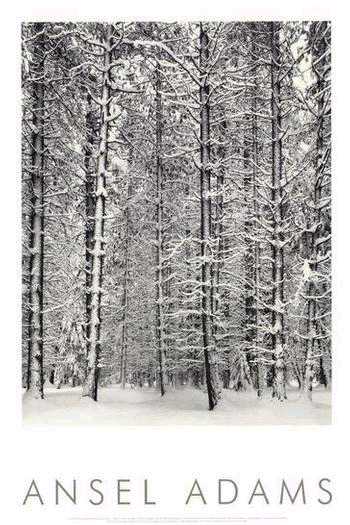 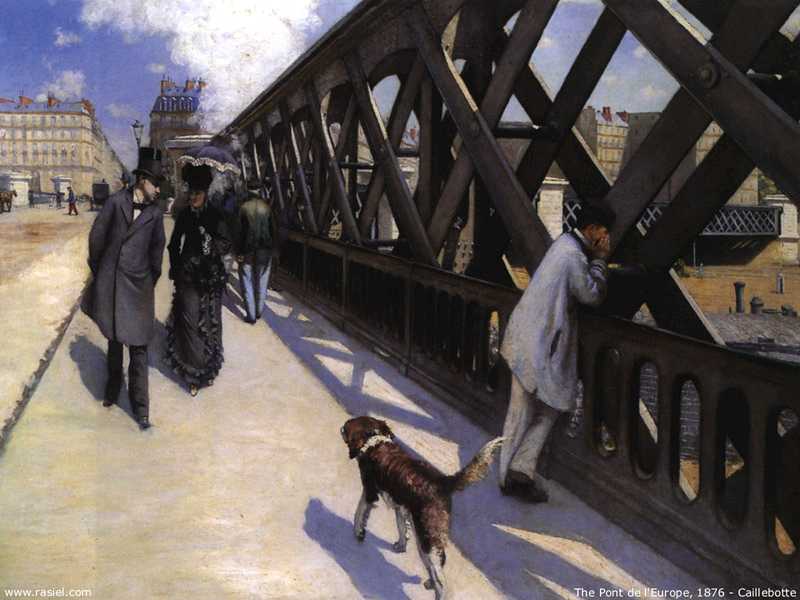 A mark with length and direction.
A continuous mark made on a surface by a moving point.
Ansel Adams
Gustave Caillebotte
Pablo Picasso
COLOR
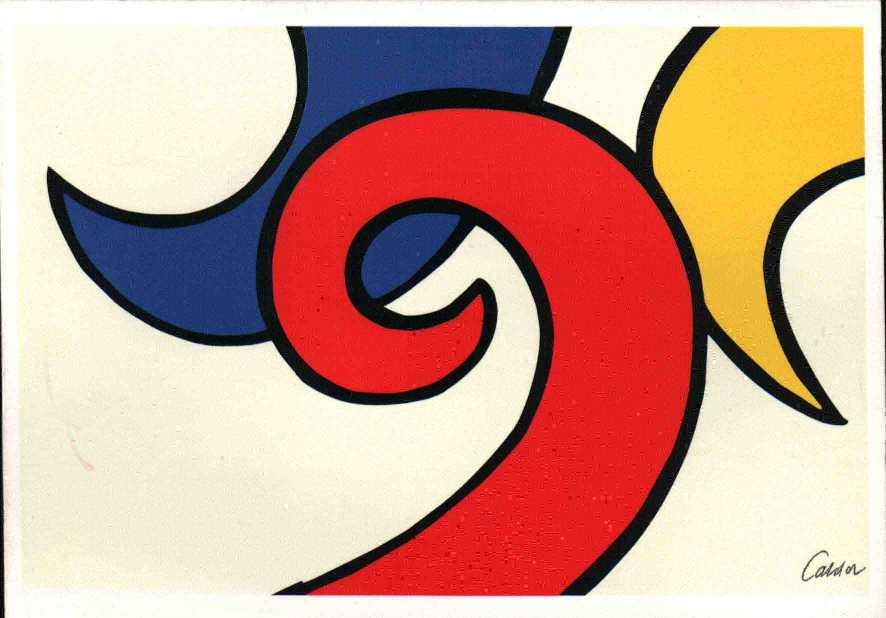 Consists of Hue (another word for color), Intensity (brightness) and Value (lightness or darkness).
Alexander Calder
Henri Matisse
VALUE
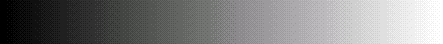 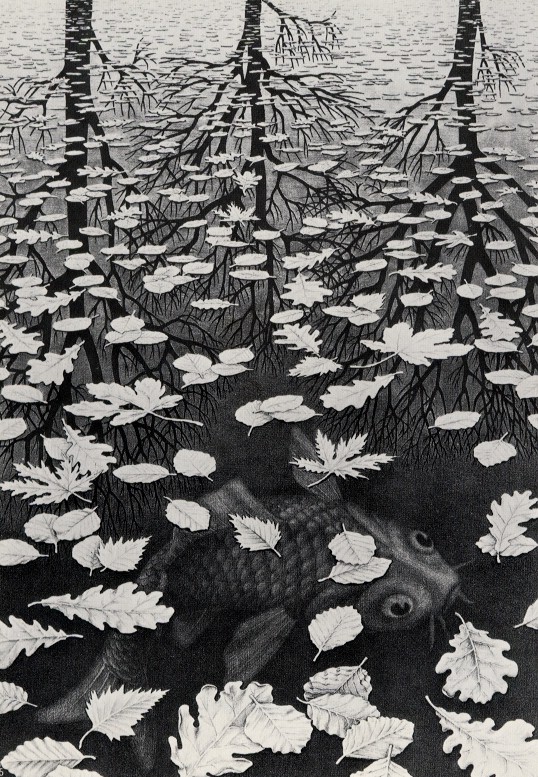 The lightness or darkness of a color.
Pablo Picasso
MC Escher
SHAPE
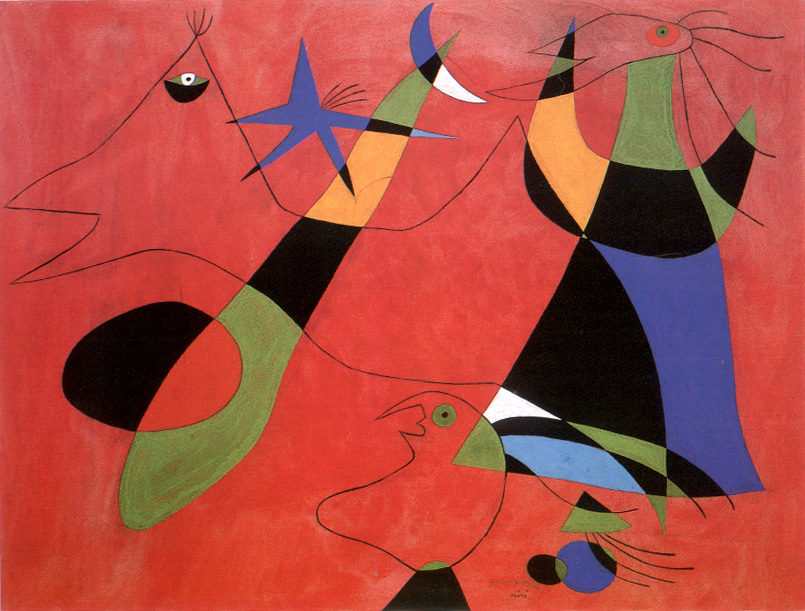 An enclosed area defined and determined by other art elements; 2-dimensional.
Joan Miro
Gustave Caillebotte
FORM
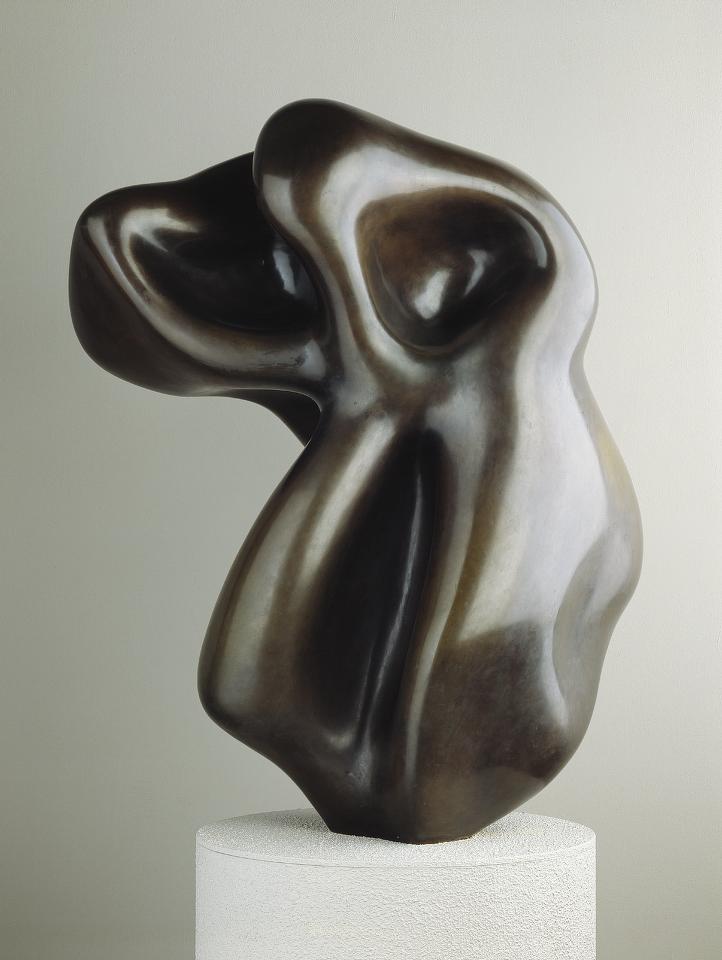 A 3-dimensional object;
or something in a 2-dimensional artwork that appears to be 3-dimensional.
For example, a triangle, which is 2-dimensional, is a shape, but a pyramid, which is 3-dimensional, is a form.
Lucien Freud
Jean Arp
S P A C E
The distance or area between, around, above, below, or within things.
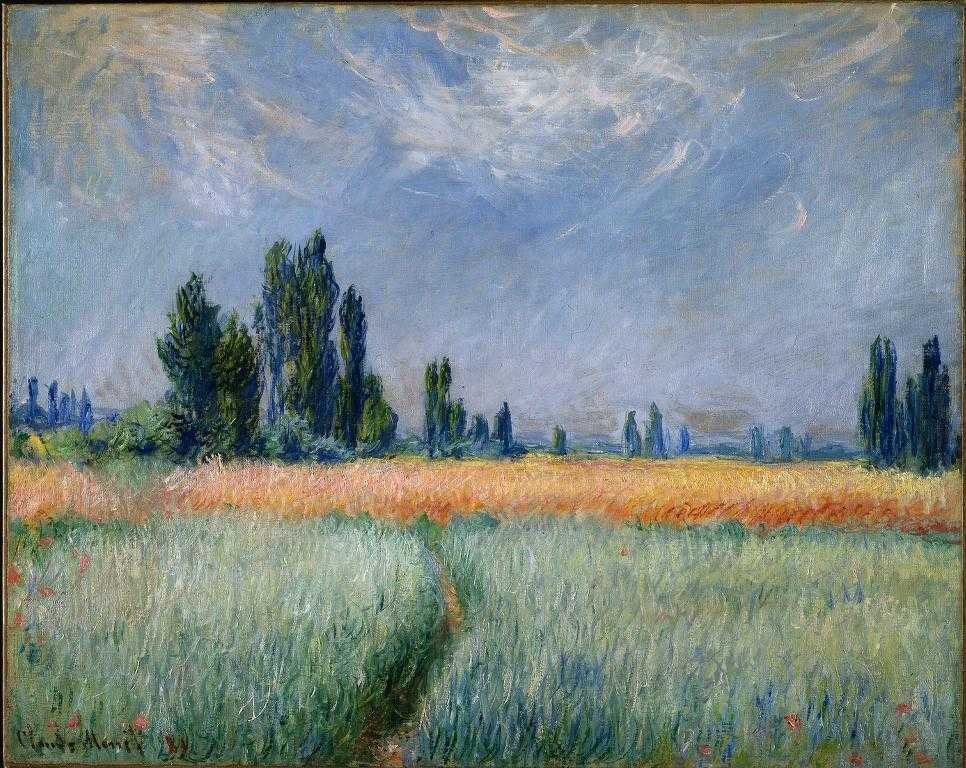 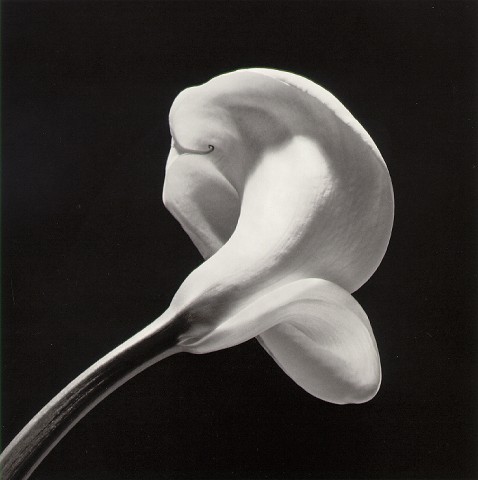 Robert Mapplethorpe
Positive (filled with something) and Negative (empty areas).
Foreground, Middleground and Background (creates DEPTH)
Claude Monet
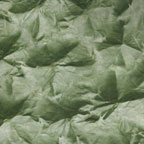 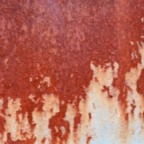 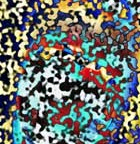 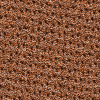 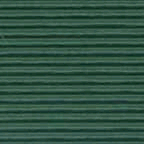 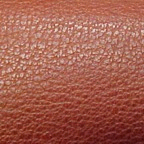 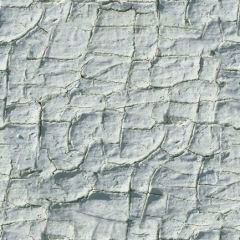 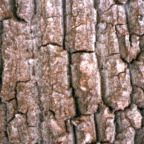 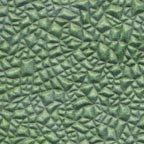 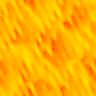 TEXTURE
The surface quality or "feel" of an object, its smoothness, roughness, softness, etc. Textures may be actual or implied.
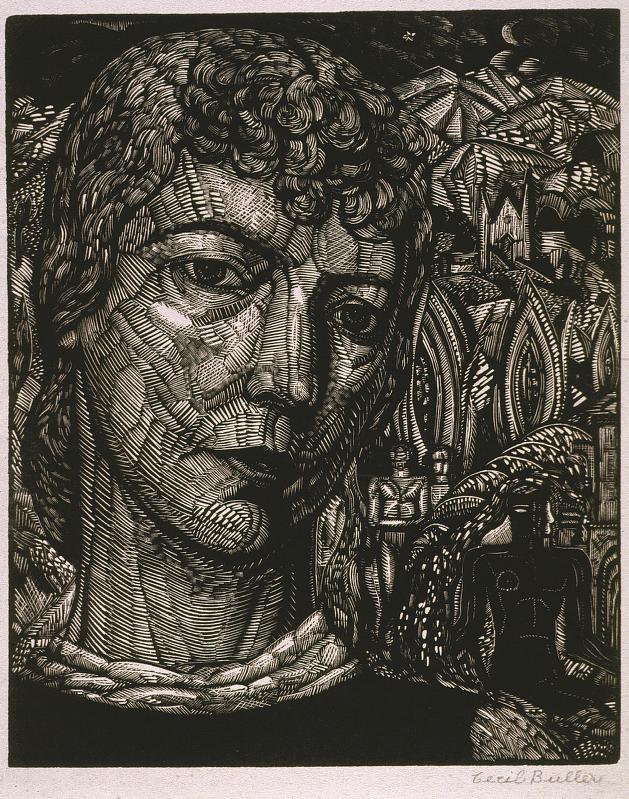 Cecil Buller
The Principles of Art
What we use to organize the Elements of Art,
or the tools to make art.
BALANCE
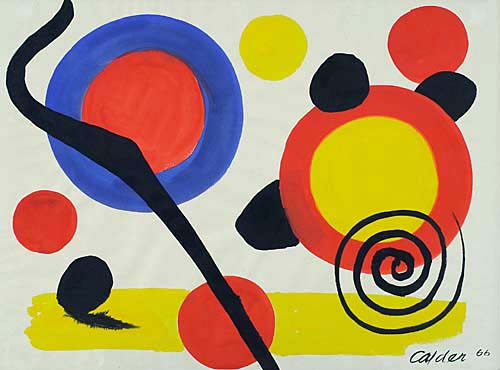 The way the elements are arranged to create a feeling of stability in a work.
Alexander Calder
Symmetrical Balance
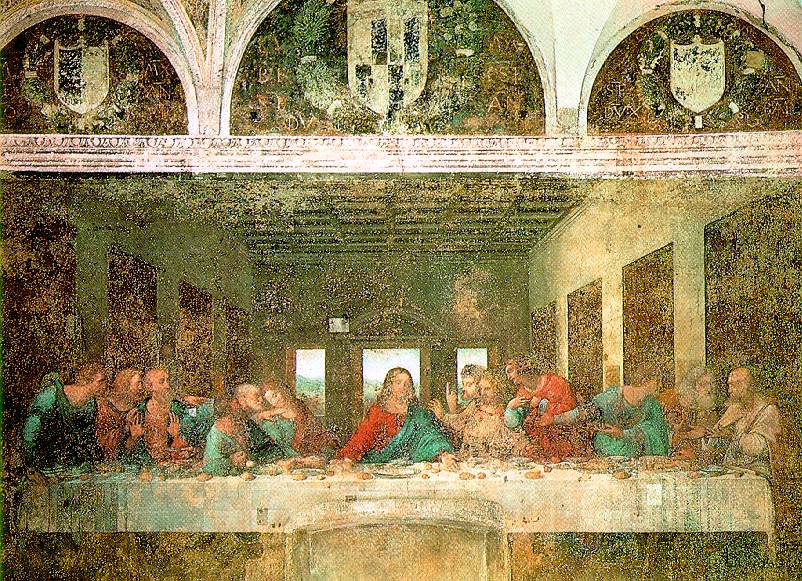 The parts of an image are organized so that one side mirrors the other.
Leonardo DaVinci
Asymmetrical Balance
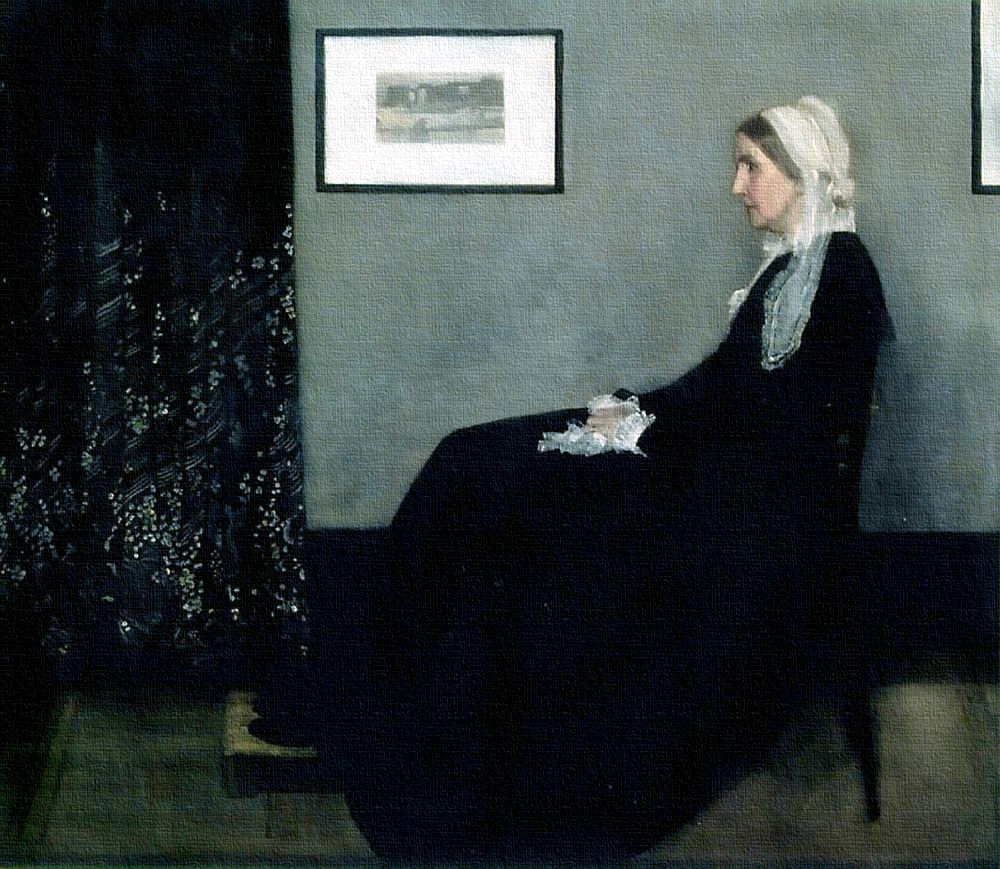 When one side of a composition does not reflect the design of the other.
James Whistler
EMPHASIS
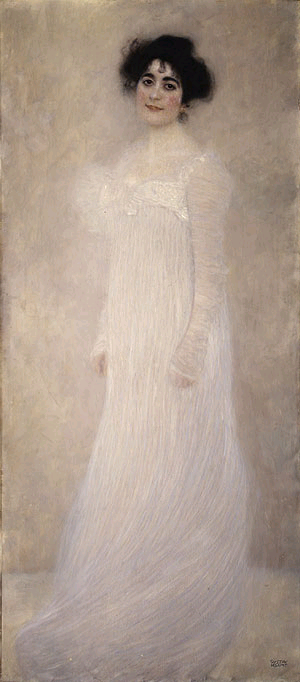 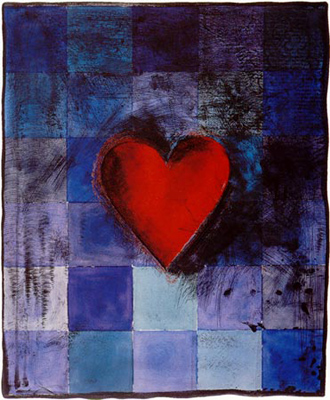 The focal point of an image, or when one area or thing stand out the most.
Jim Dine
Gustav Klimt
CONTRAST
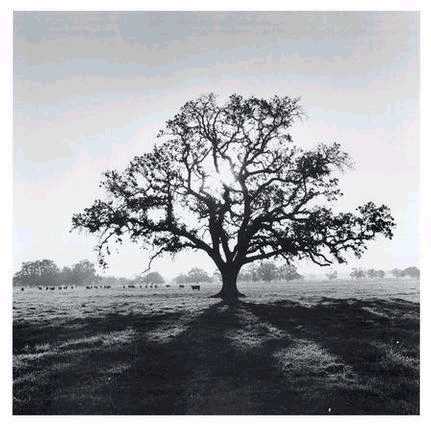 A large difference between two things to create interest and tension.
Salvador Dali
Ansel Adams
RHYTHM  RHYTHM RHYTHM RHYTHM RHYTHM RHYTHM
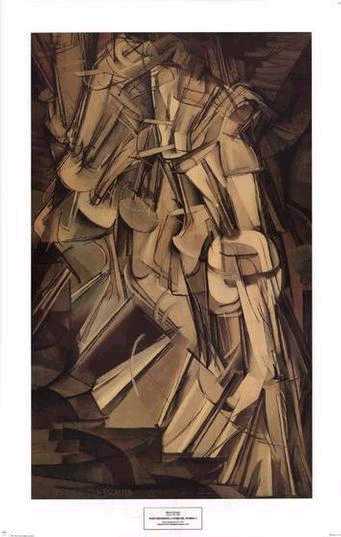 A regular repetition of elements to produce the look and feel of movement.
and MOVEMENT
Marcel Duchamp
Vincent VanGogh
PATTERNand Repetition
Gustav Klimt
Repetition of a design.
UNITY
When all the elements and principles work together to create a pleasing image.
Johannes Vermeer
The use of differences and change to increase the visual interest of the work.
VARIETY
Marc Chagall
PROPORTION
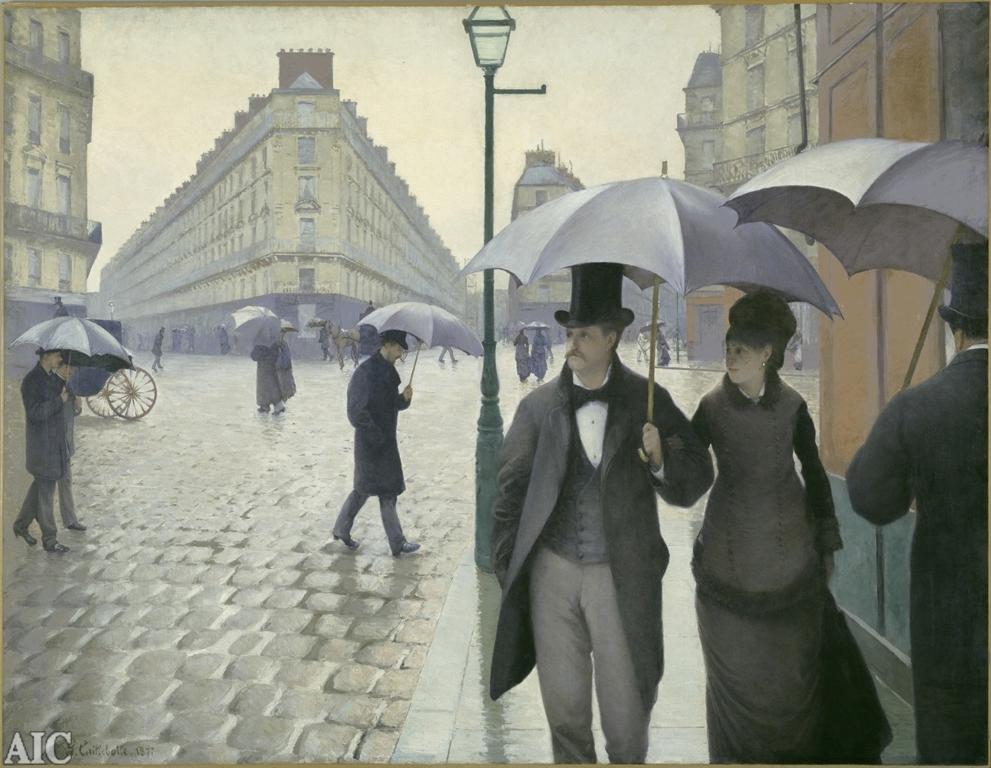 The comparative relationship of one part to another with respect to size, quantity, or degree; SCALE.
Gustave Caillebotte